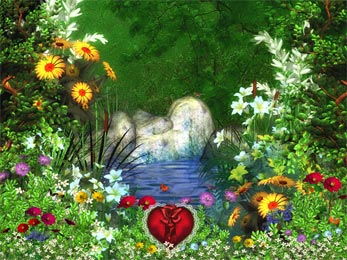 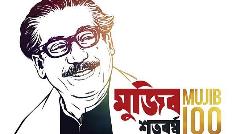 স্বাগতম
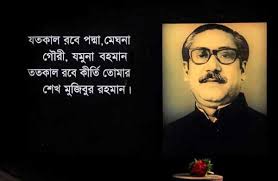 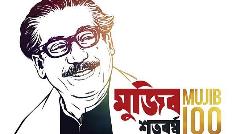 12 নং শিবপুর সরকারি প্রাথমিক বিদ্যালয়,পুঠিয়া, রাজশাহী ।
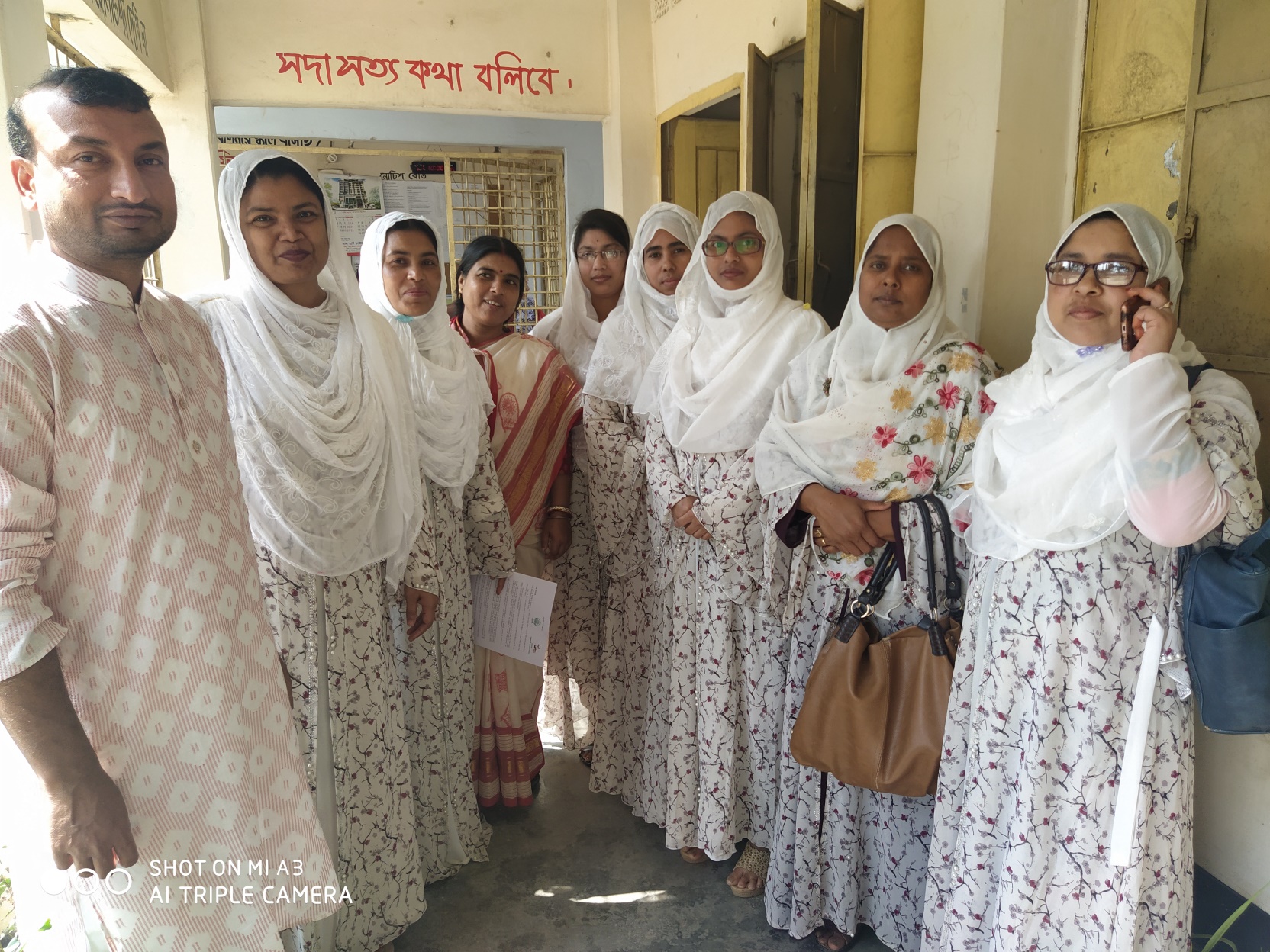 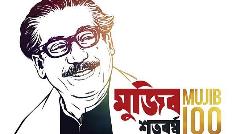 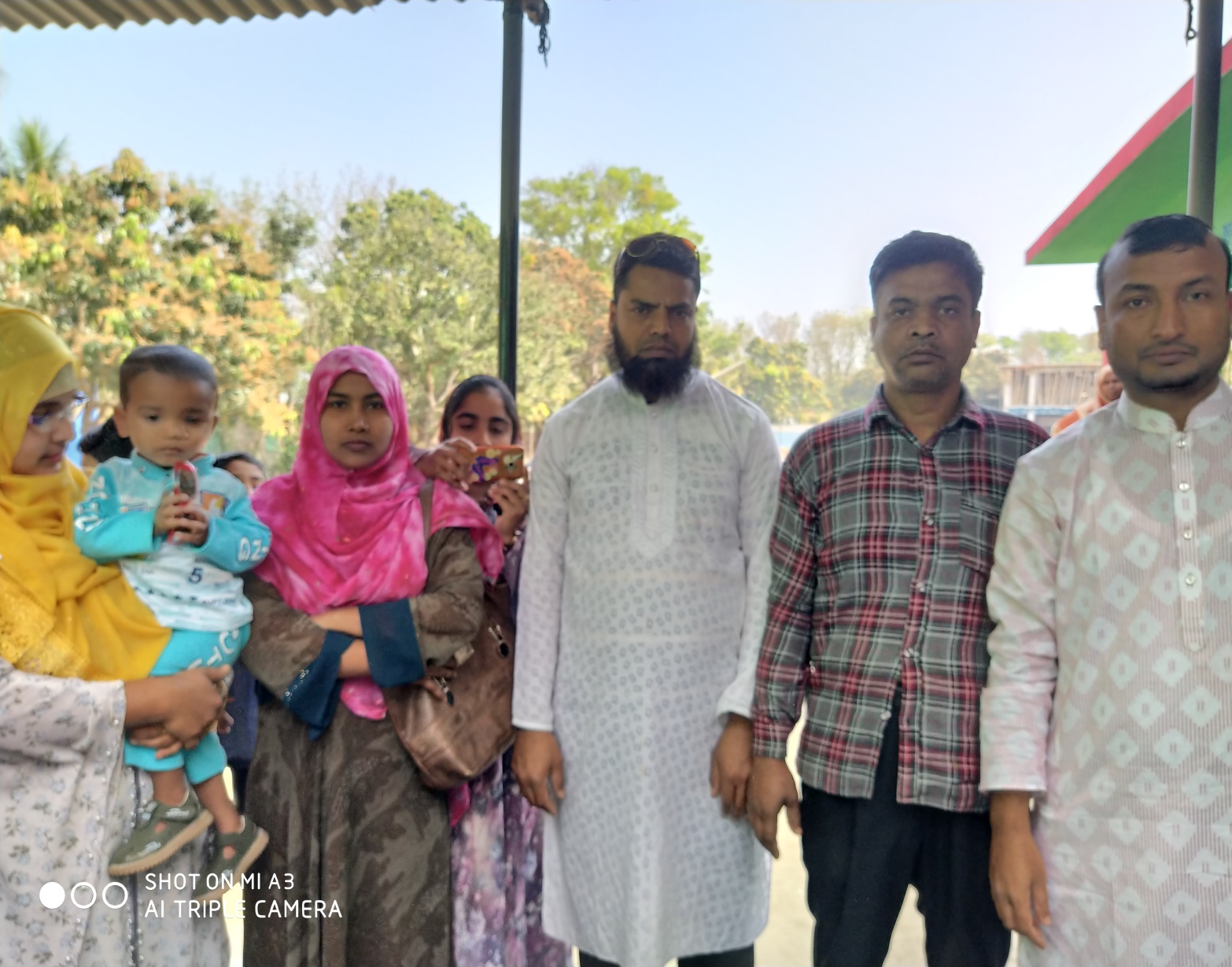 মুজিব শতবর্ষ উপলক্ষ্যে আমাদের প্রস্তুতি
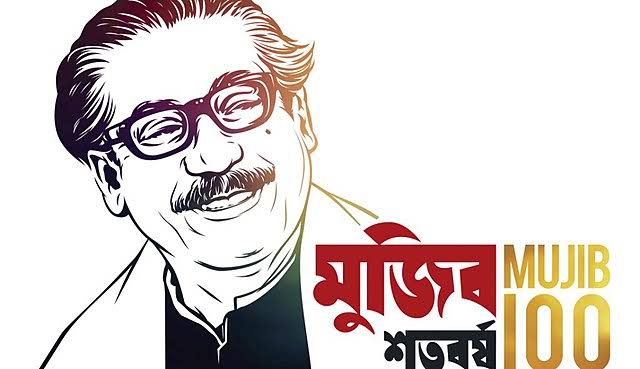 মুজিব শতবর্ষে সকলকে শুভেচ্ছা
12 নং শিবপুর সরকারি প্রাথমিক বিদ্যালয়,পুঠিয়া, রাজশাহী ।
12 নং শিবপুর সরকারি প্রাথমিক বিদ্যালয়,পুঠিয়া, রাজশাহী ।
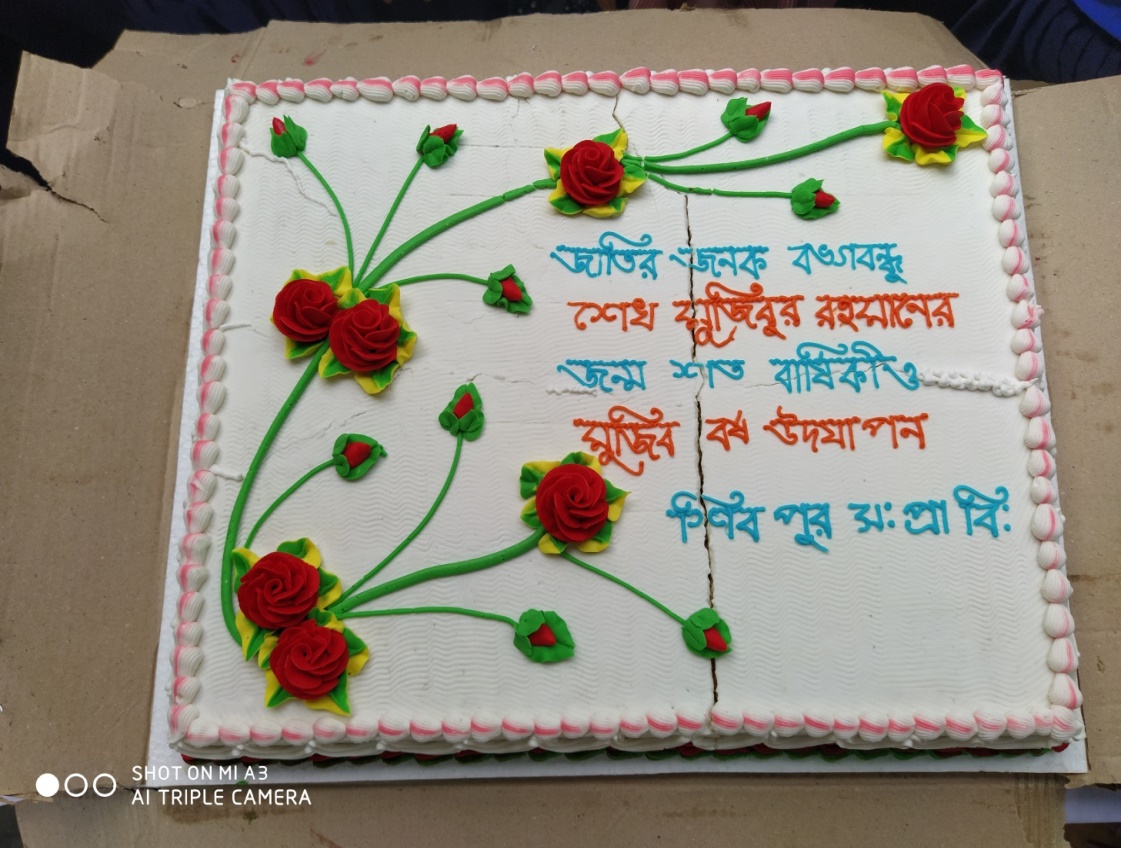 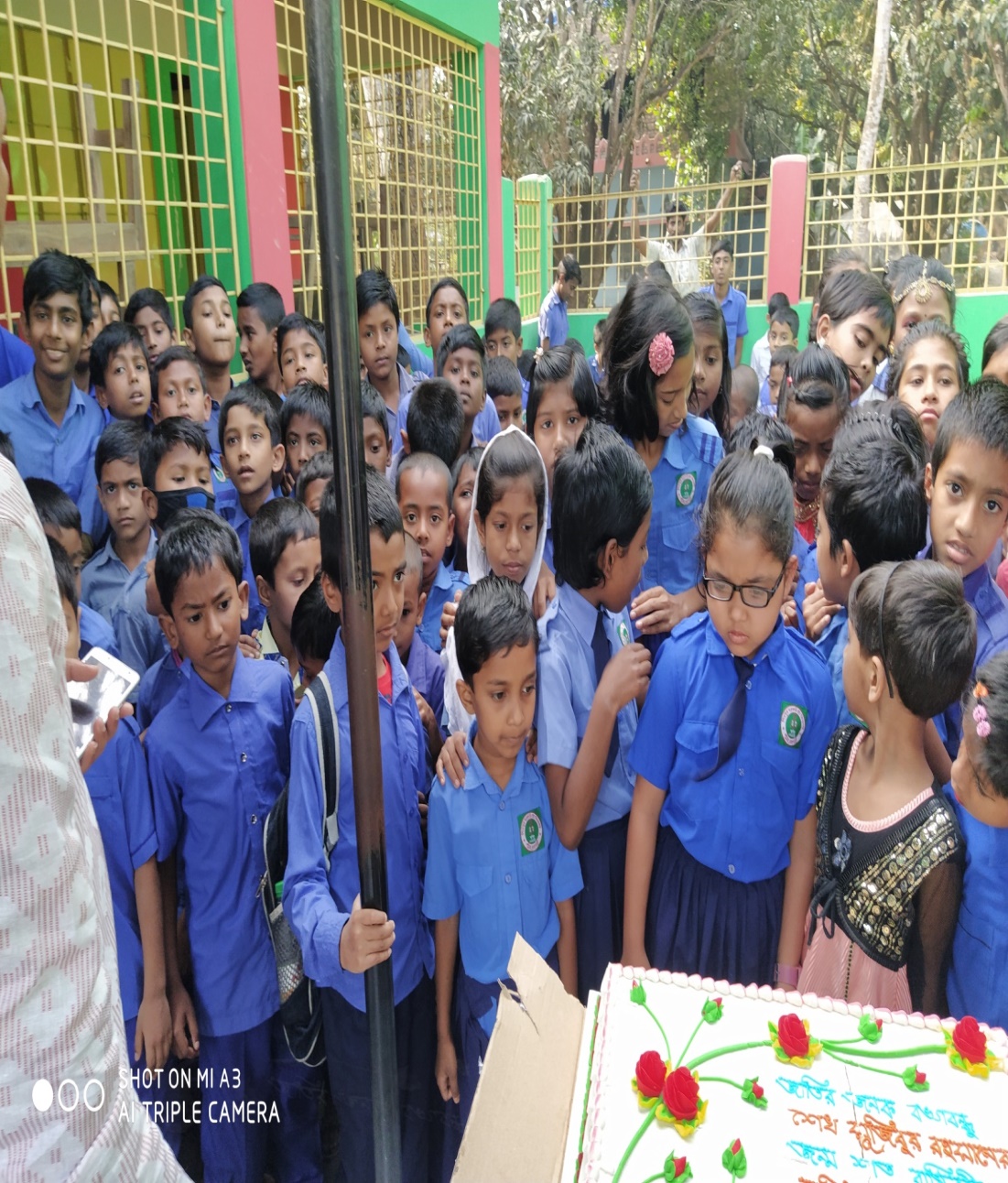 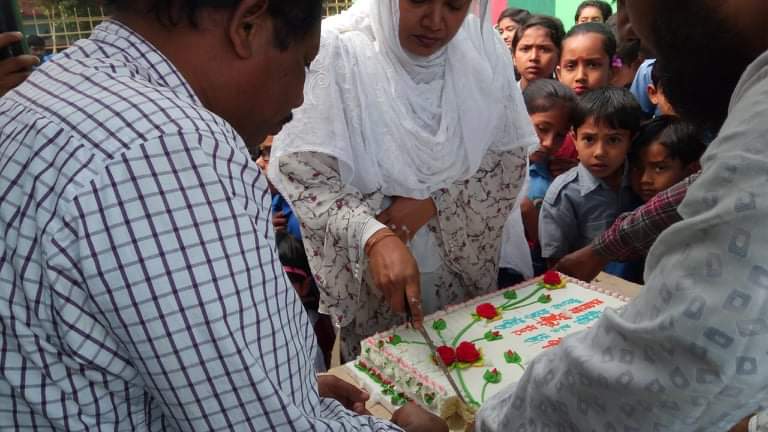 বঙ্গবন্ধু কর্ণার  তৈরি
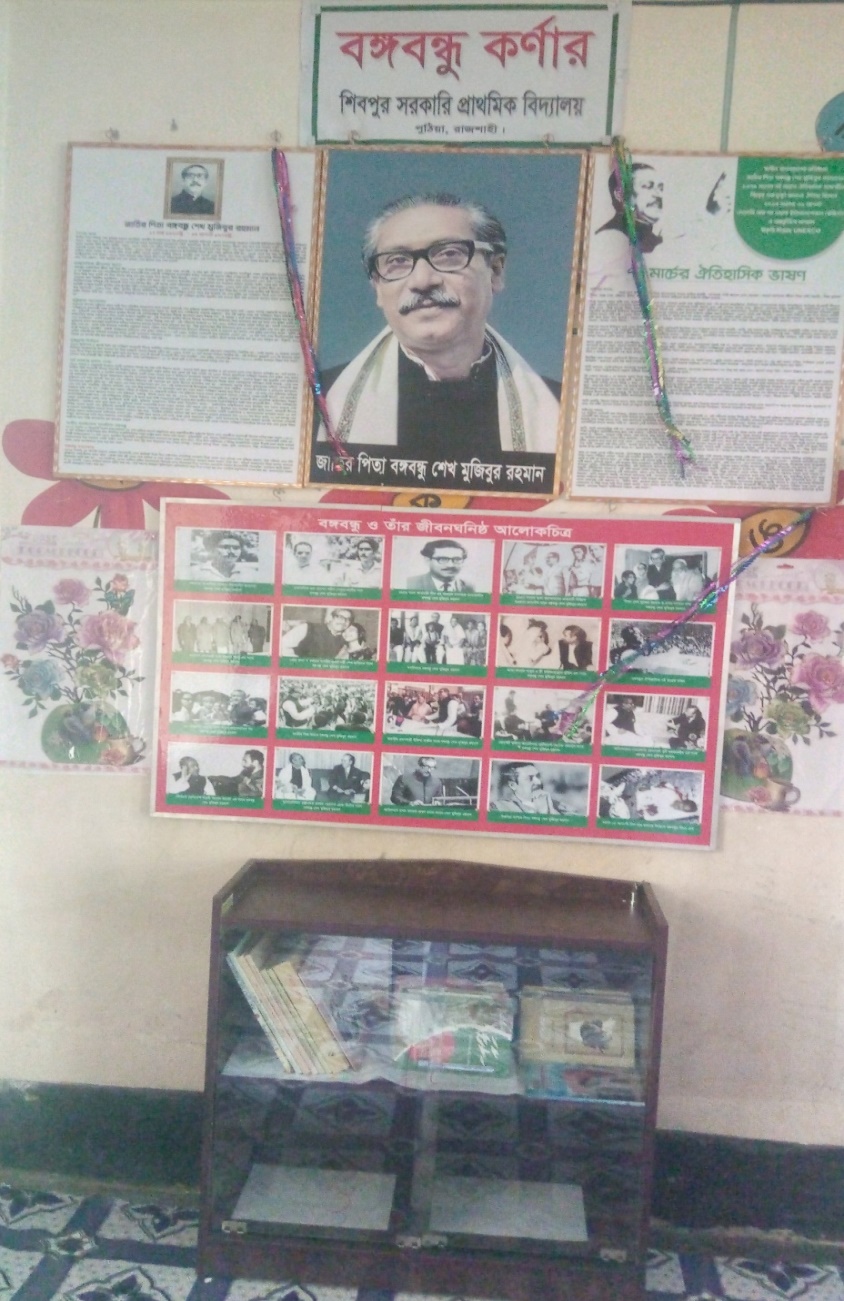 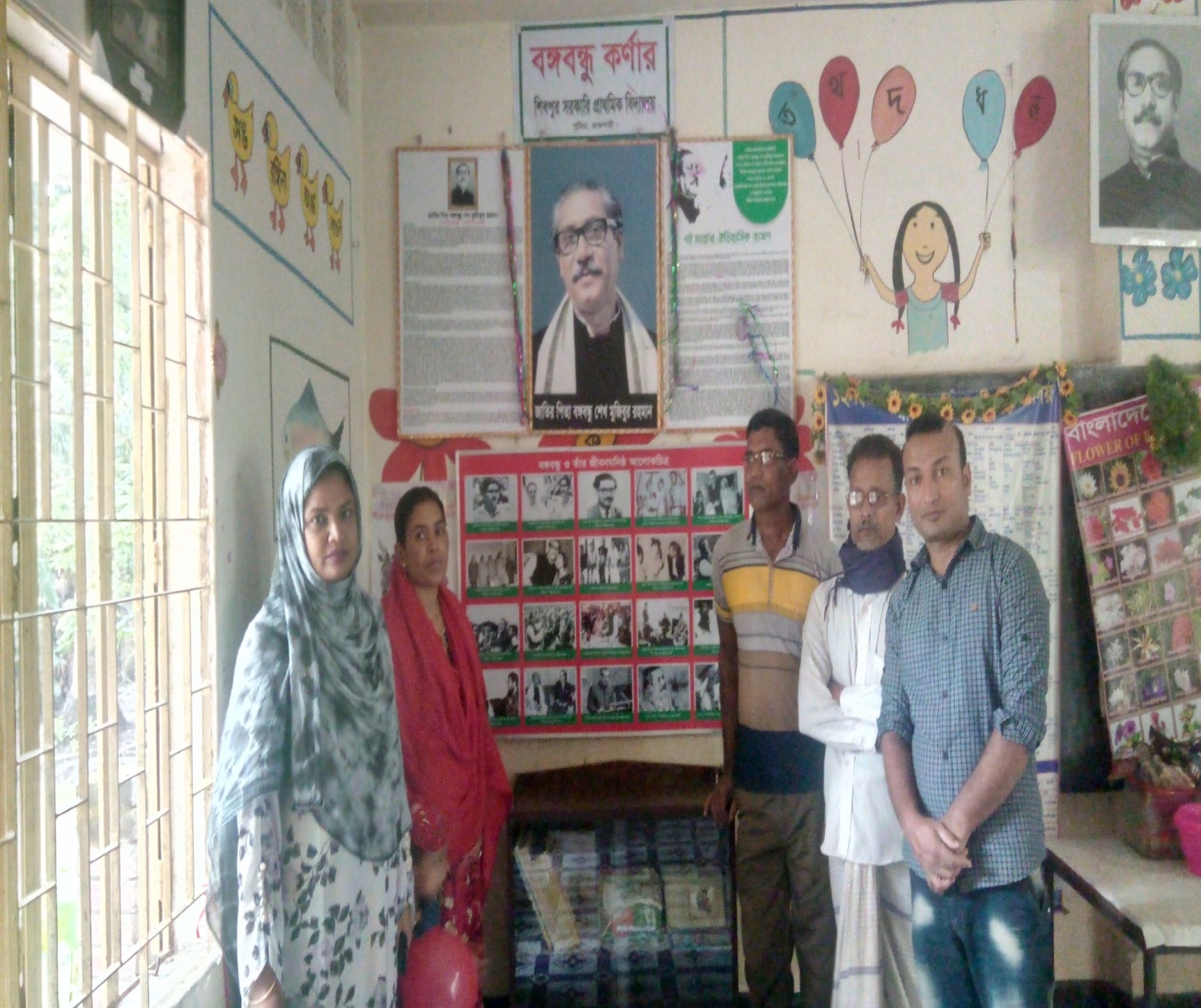 12 নং শিবপুর সরকারি প্রাথমিক বিদ্যালয়,পুঠিয়া, রাজশাহী ।
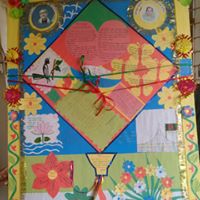 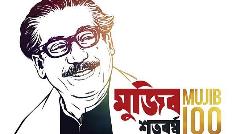 দেয়ালিকা  তৈরি
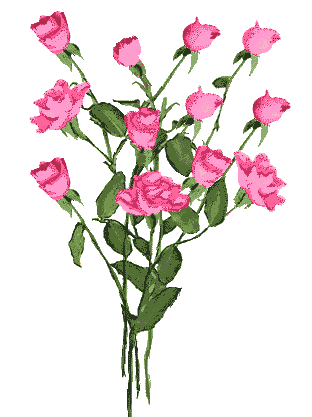 12 নং শিবপুর সরকারি প্রাথমিক বিদ্যালয়,পুঠিয়া, রাজশাহী ।
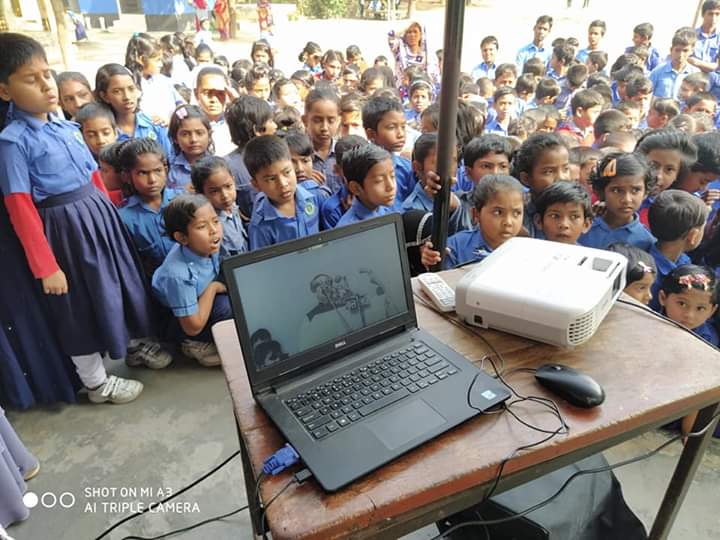 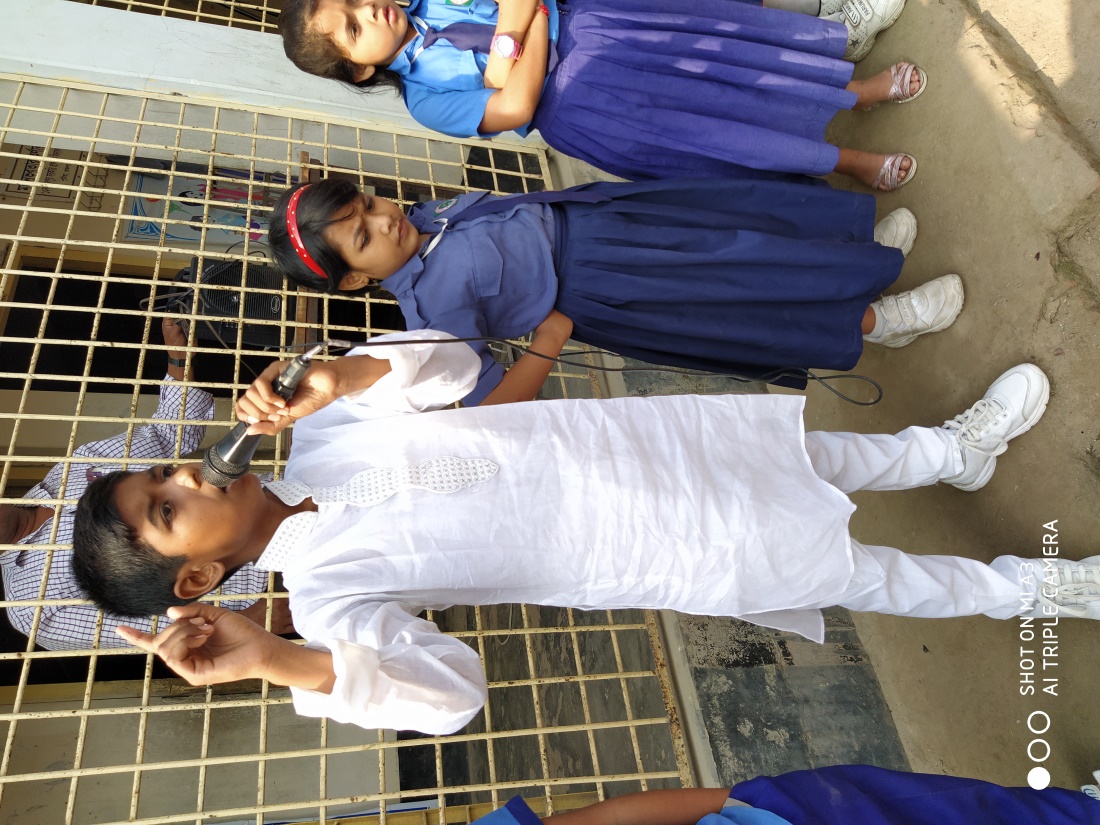 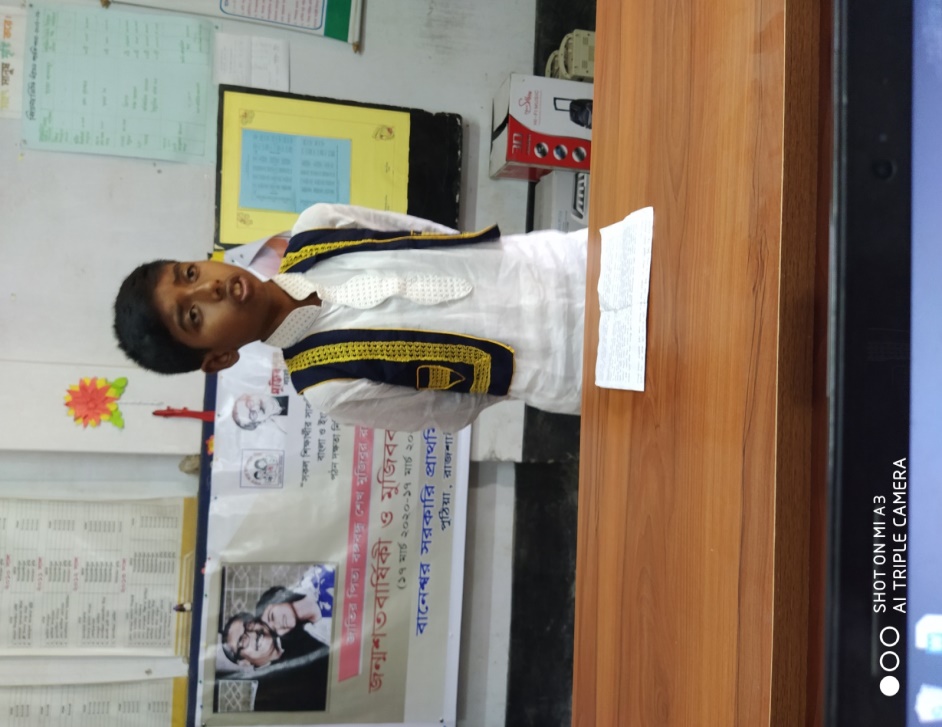 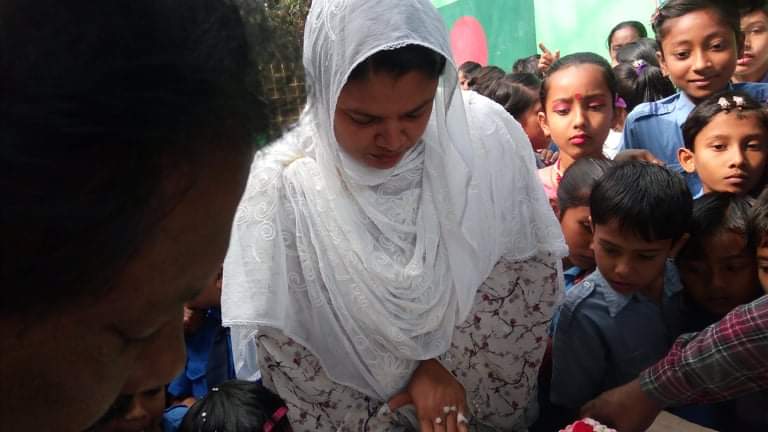 শেষ মুহূর্তের প্র্যাকটিস
12 নং শিবপুর সরকারি প্রাথমিক বিদ্যালয়,পুঠিয়া, রাজশাহী ।
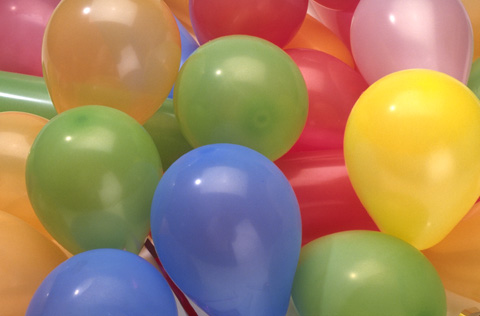 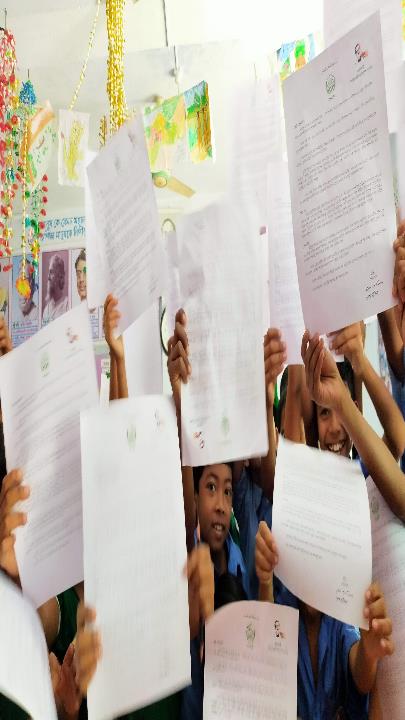 মাননীয় প্রধানমন্ত্রীর চিঠি শিক্ষার্থীদের হাতে পৌছানো ও পাঠ করে শোনানো
12 নং শিবপুর সরকারি প্রাথমিক বিদ্যালয়,পুঠিয়া, রাজশাহী ।
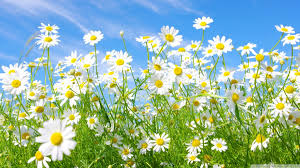 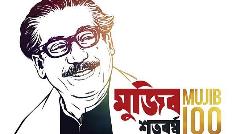 ধন্যবাদ সকলকে
12 নং শিবপুর সরকারি প্রাথমিক বিদ্যালয়,পুঠিয়া, রাজশাহী ।
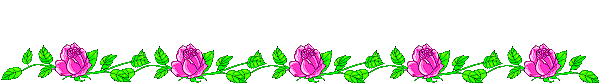